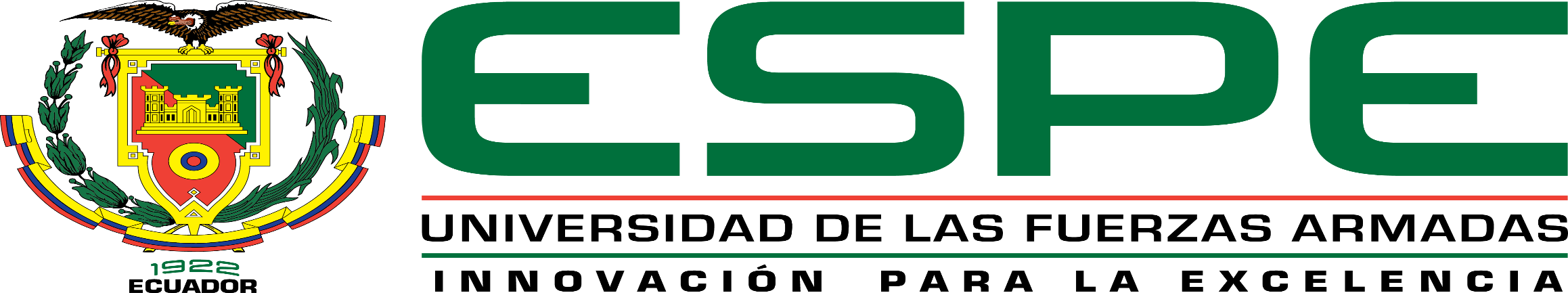 Evaluación del efecto de dos tipos de descolmillado en lechones hasta la fase de levante
AUTOR: 
GEOMAYRA MISHEL, GRANDA JIMÉNEZ 
DIRECTOR:
DR. IVÁN NARANJO MSc
SANTO DOMINGO - 2021
INTRODUCCIÓN
Los ochos colmillos con los que nace el lechón, provocan lesiones en la ubre de la madre por lo cual la eliminación de los colmillos en las primeras horas luego del nacimiento tienen un efecto positivo en una explotación porcina para incrementar su productividad.
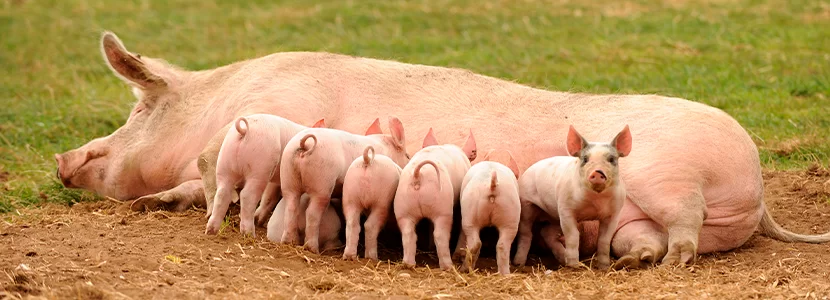 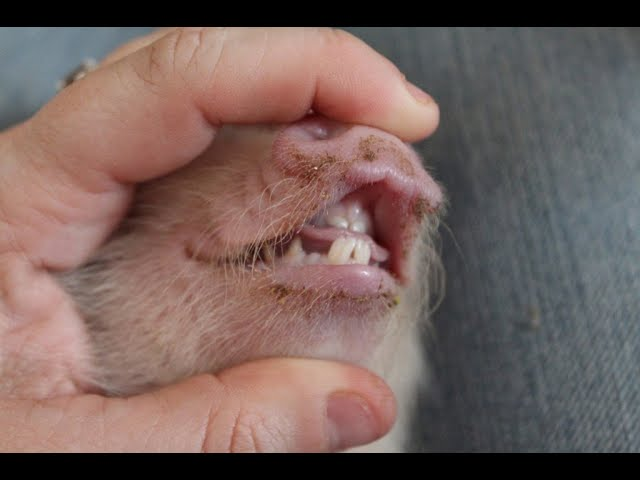 La práctica de descolmillado se estableció en Europa y que hoy en día lo están empleando en nuestro país.
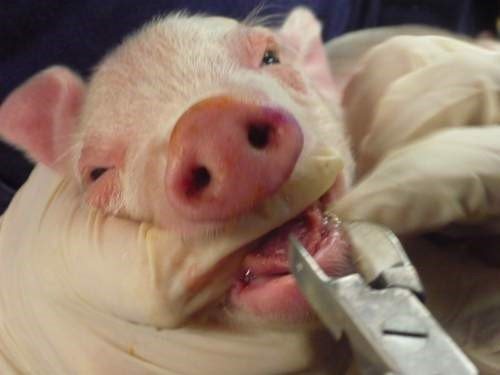 A nivel de América Latina una de las especies que presenta mayor porcentaje en cuanto a muerte neonatal es la porcina en comparación a las demás especies como la equina, ovina, bovina
OBJETIVOS
GENERAL
Evaluar el efecto de dos tipos de descolmillado en lechones hasta la fase de levante.
ESPECÍFICOS
MATERIALES Y MÉTODOS
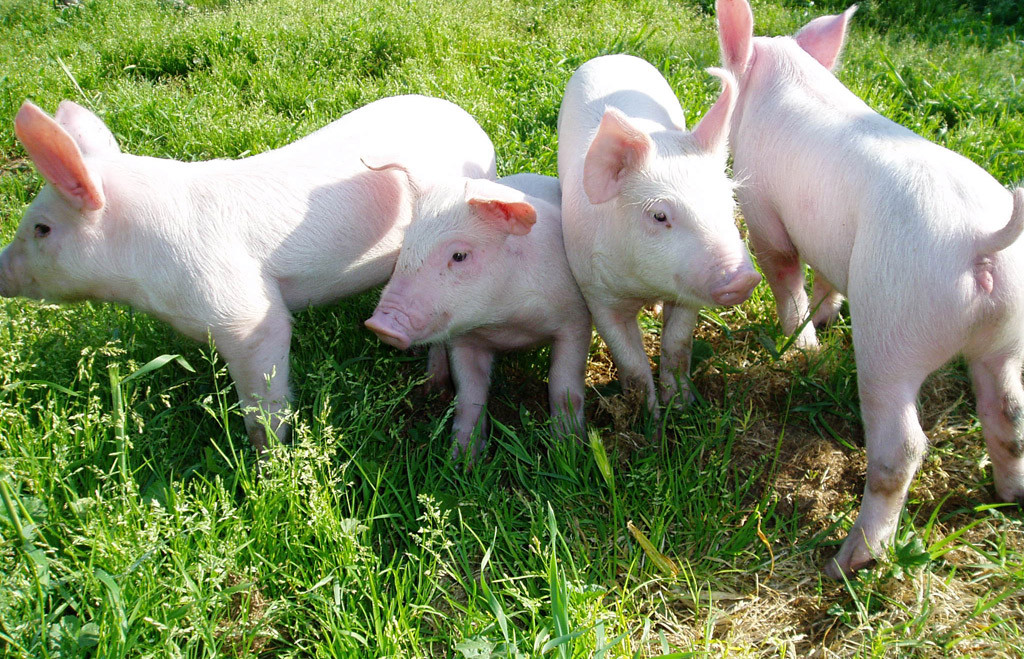 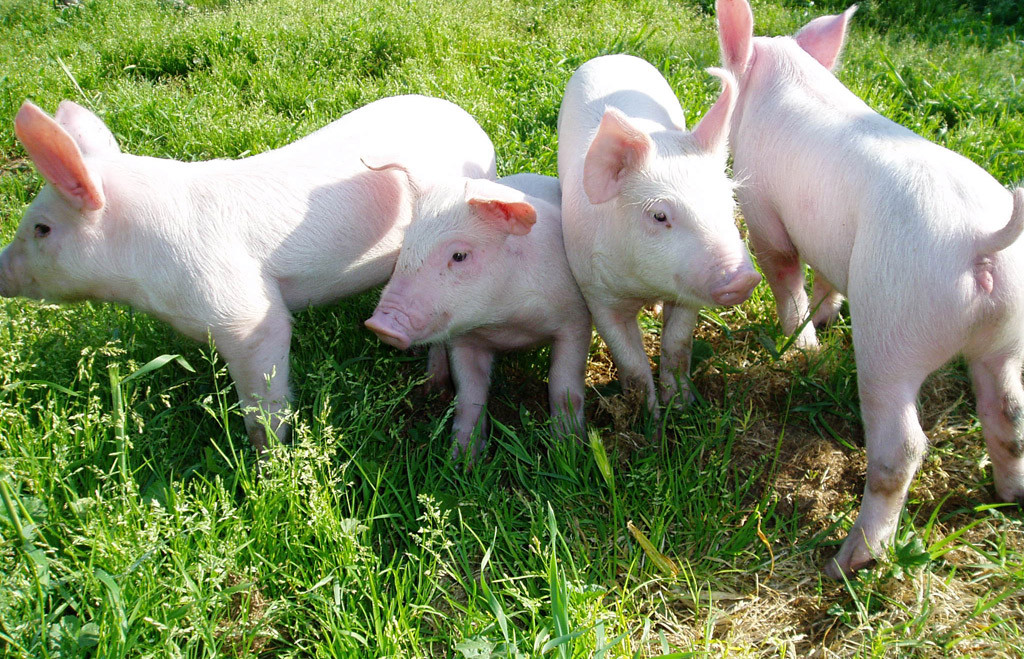 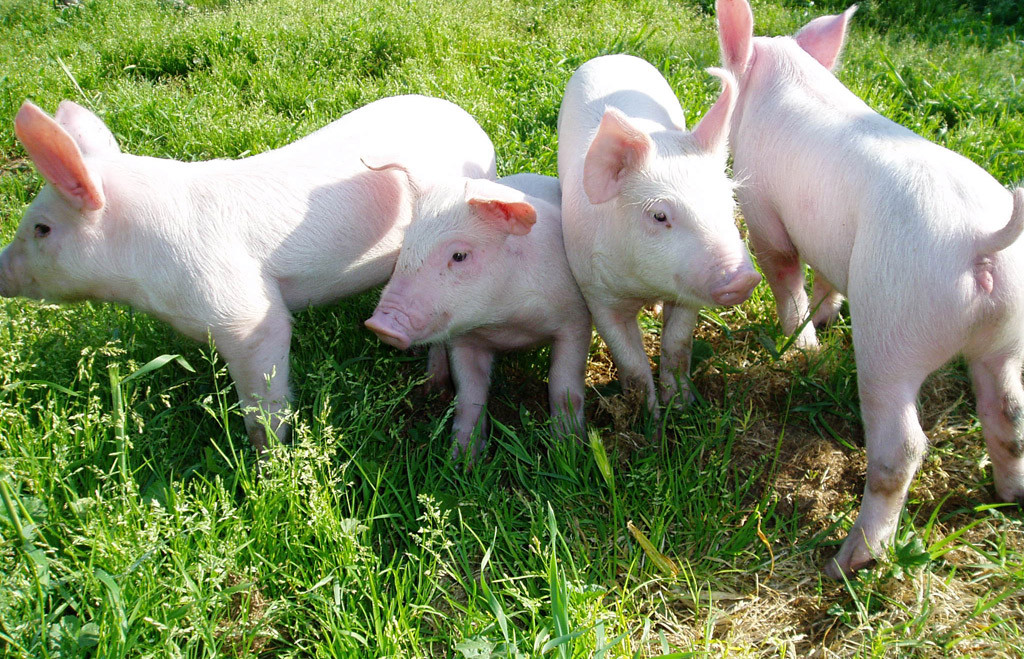 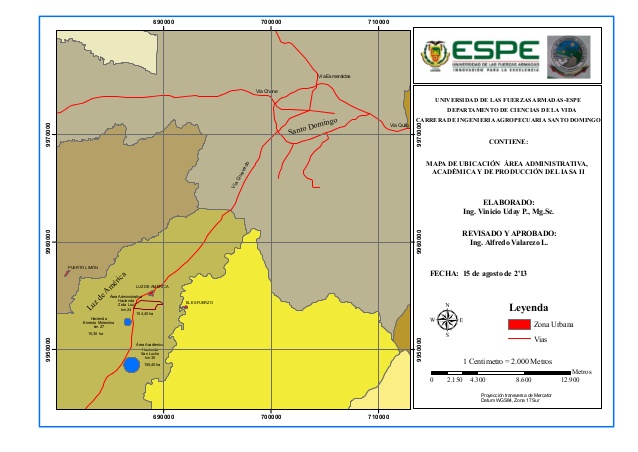 Ubicación
El ensayo de campo se realizó en la provincia de Santo Domingo de los Tsáchilas, cantón Santo Domingo, parroquia Luz de América km 24 de la vía Santo Domingo – Quevedo en la Hda Zoila Luz, dentro de las instalaciones de Porcicultura.
Coordenadas UTM: -0.413120, -79.305970
Coordenadas UTM: 
      
            -0.413120, -79.305970
Tomado de (Uday, 2014)
MATERIALES
INSUMOS

21 lechones de raza Landrace Belga con cuatro días de nacidos. 
Alcohol
Solución yodada
EQUIPOS	

Computadora
Programas de Software: Excel, Word y Info Stat.
Alicate
Báscula
Pulidora eléctrica
Características de las UE:
Diseño experimental
Factores a probar:
Tipo de descolmillado con dos niveles cualitativos.     

Tratamientos a comparar:
T1= Descolmillado = D
T2= Retoque del colmillo a menos de 1 milímetro = R1
T3= Retoque del colmillo a medio diente = R2

Tipo de diseño:
Diseño completamente aleatorizado (DCA)

Observaciones:
Siete repeticiones en cada tratamiento
Croquis
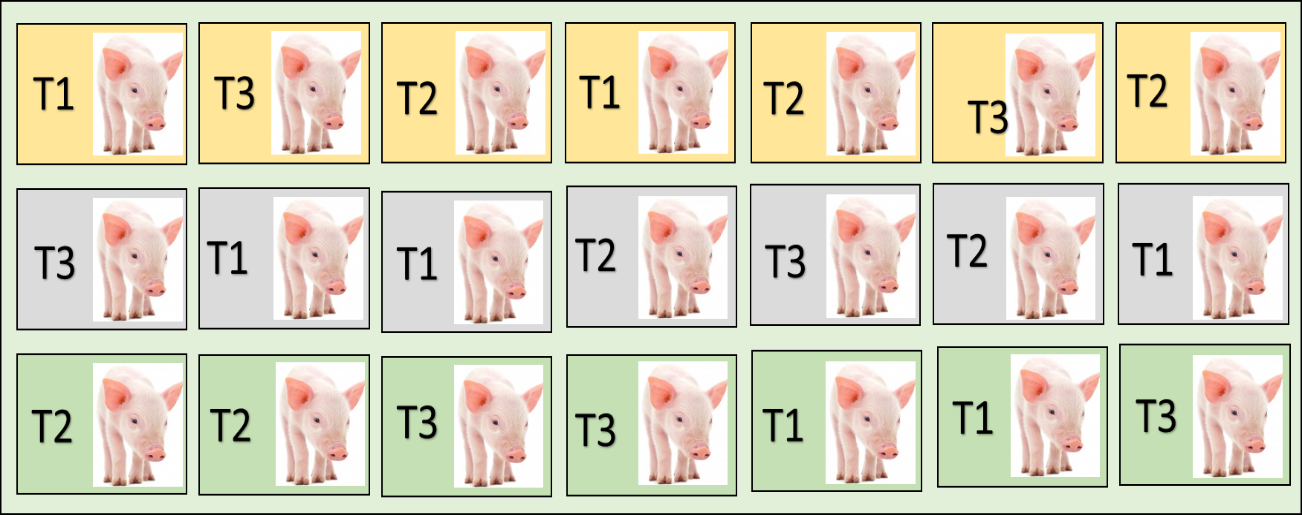 Esquema de análisis de varianza
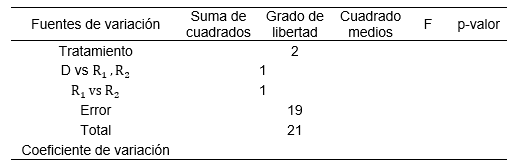 Análisis Funcional
Chi cuadrado de Pearson para la relación que existe entre los distintos tipos de descolmillados con el grado de afectación del pezón de la madre. 

Para las demás variables se utilizó la Prueba de Tukey a un nivel de significancia del 0,05% y comparaciones ortogonales entre D vs R1 ,R2 y  R1  vs R2.
VARIABLES EVALUADAS
Peso
Ganancia de peso total
Se tomó el peso inicial a los 4 días de nacidos y posterior a ello se evaluó a los 25 y 60 días. (Kg)
Ganancia de peso semanal
Ganancia de peso semanal = 
(Peso final) / (# de semanas que duró el ensayo)
Evaluación del pezón de la madre
Conversión alimenticia
Métodos Específicos de Manejo del Experimento
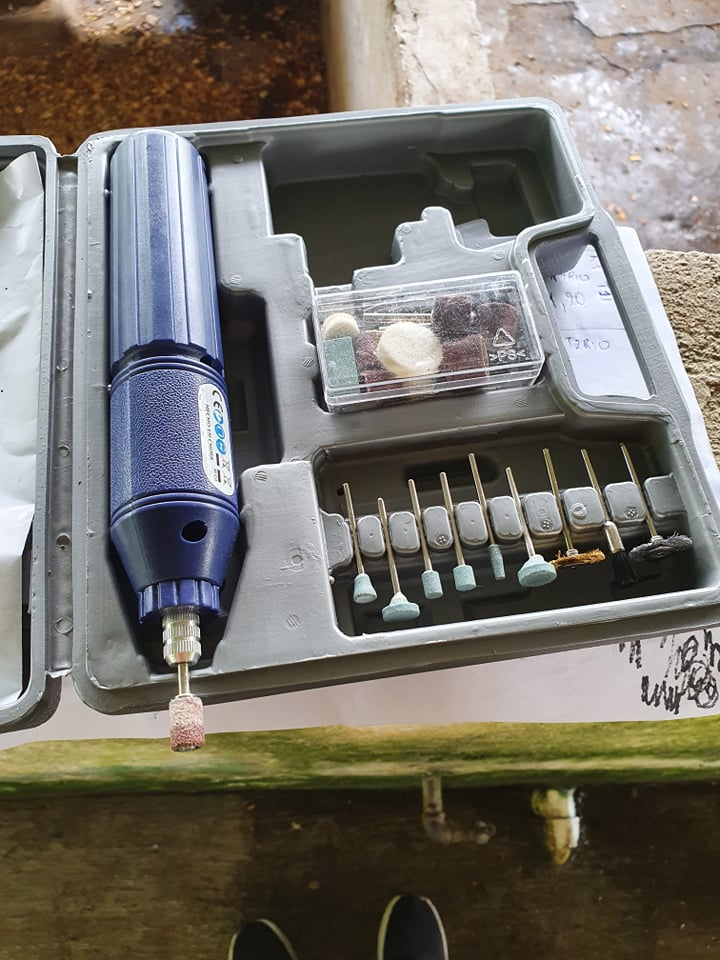 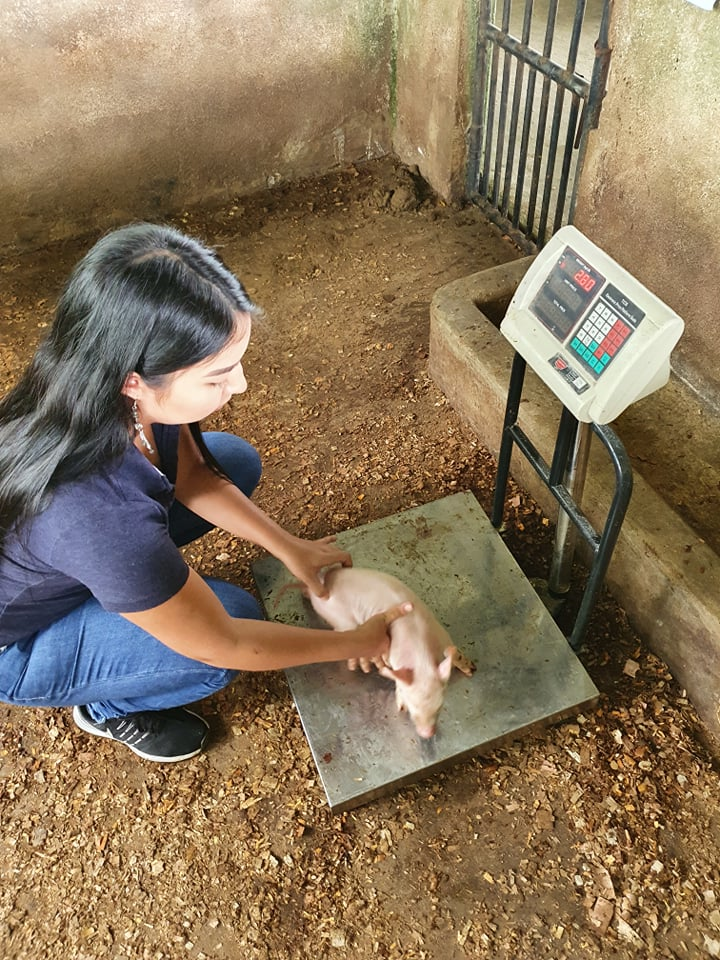 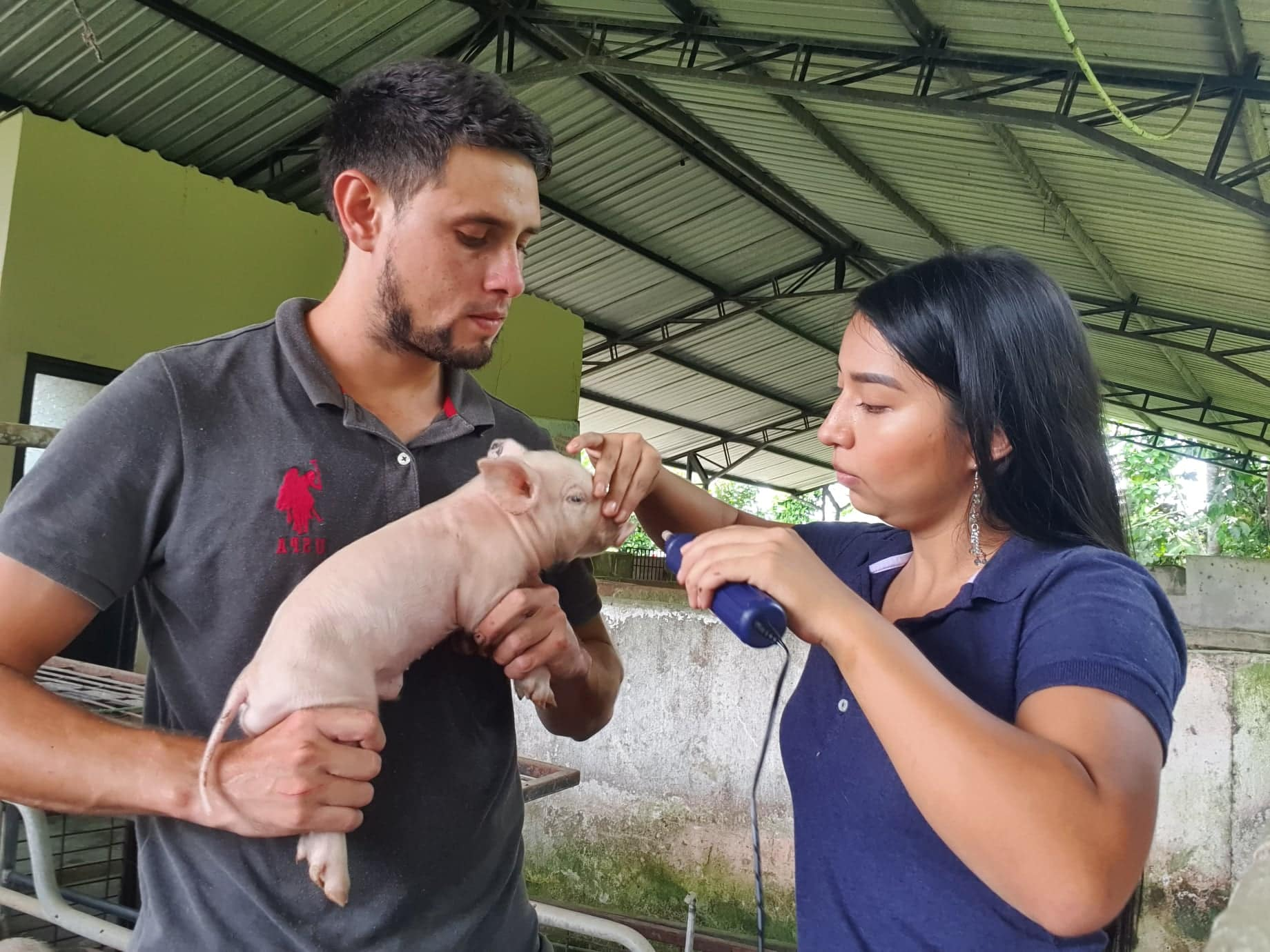 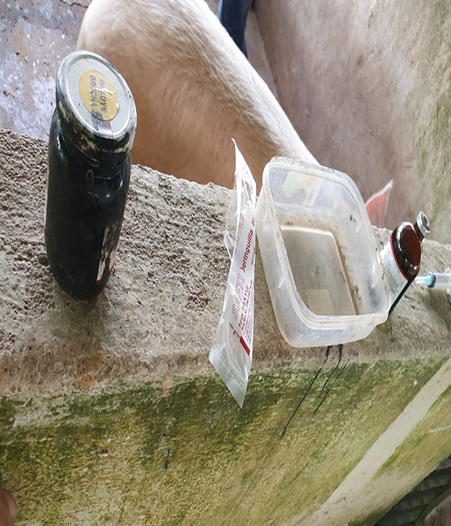 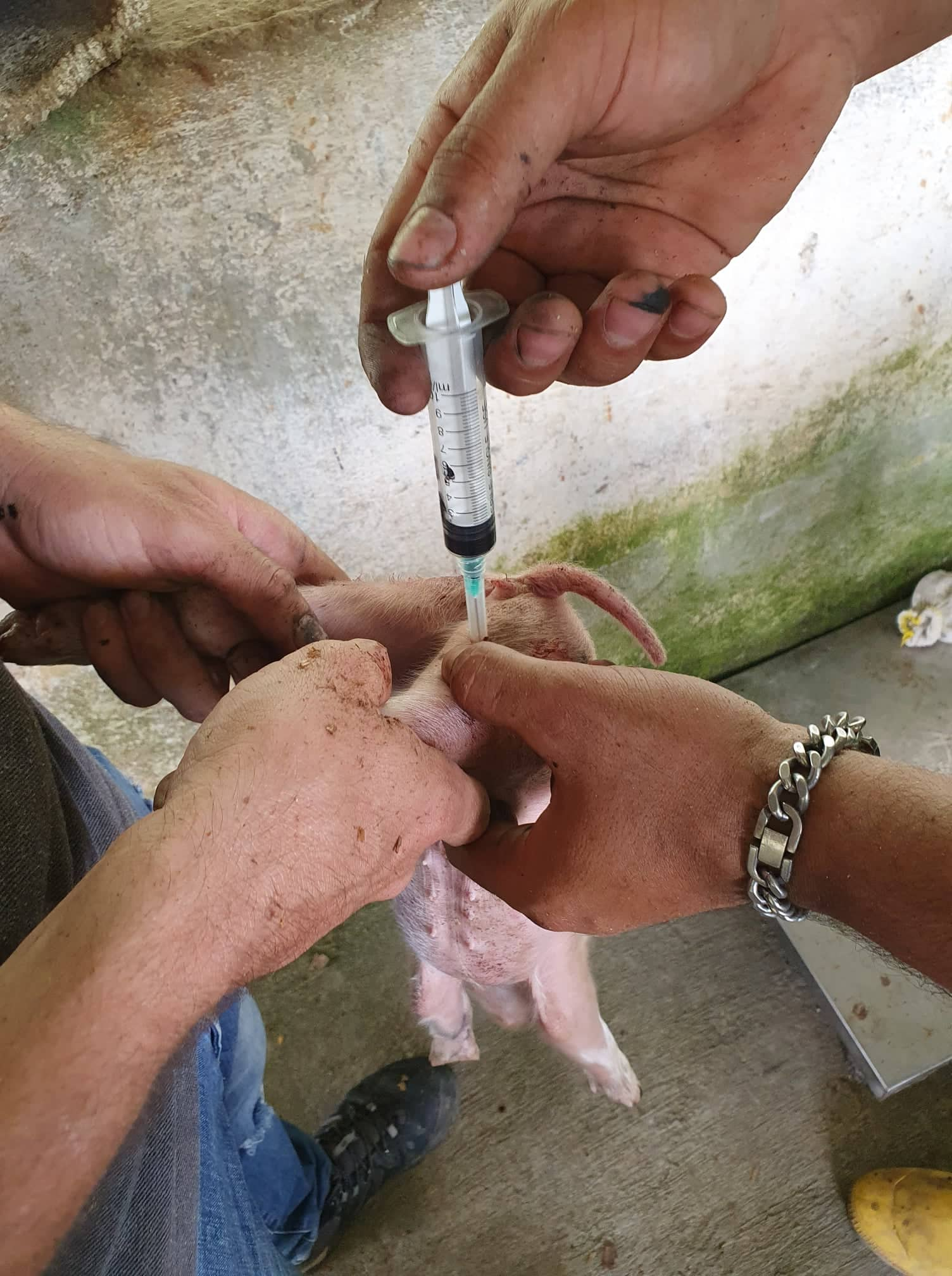 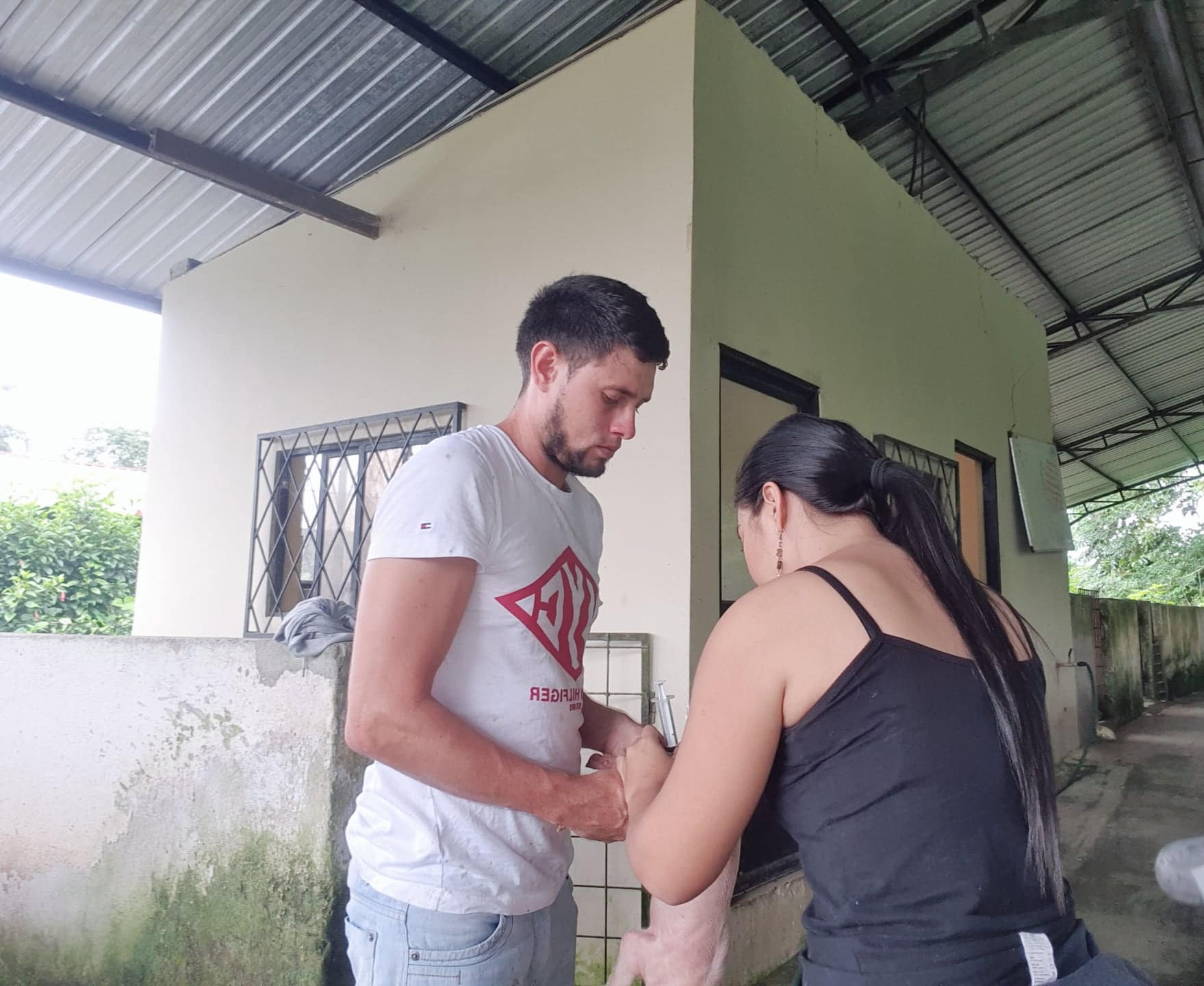 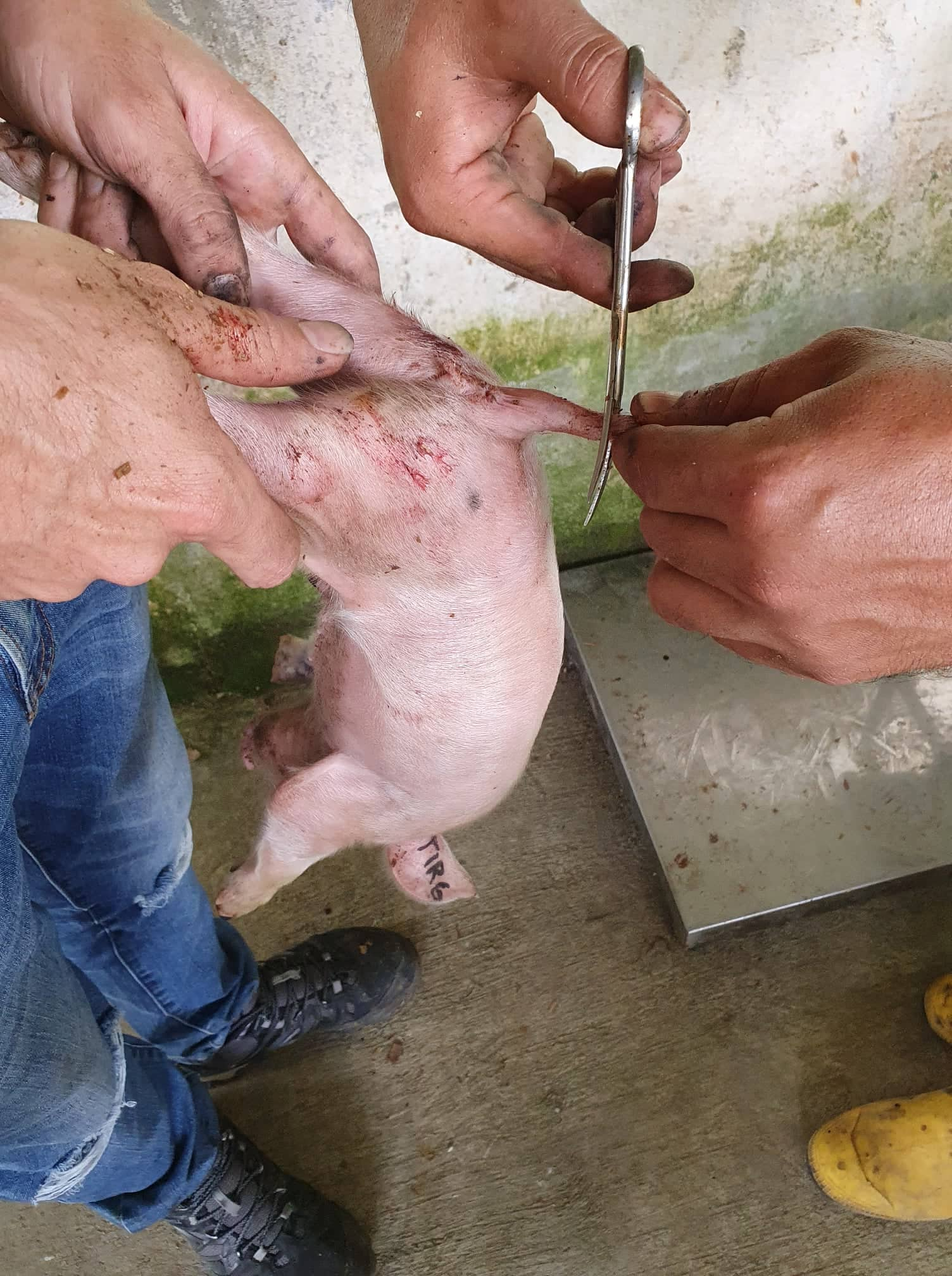 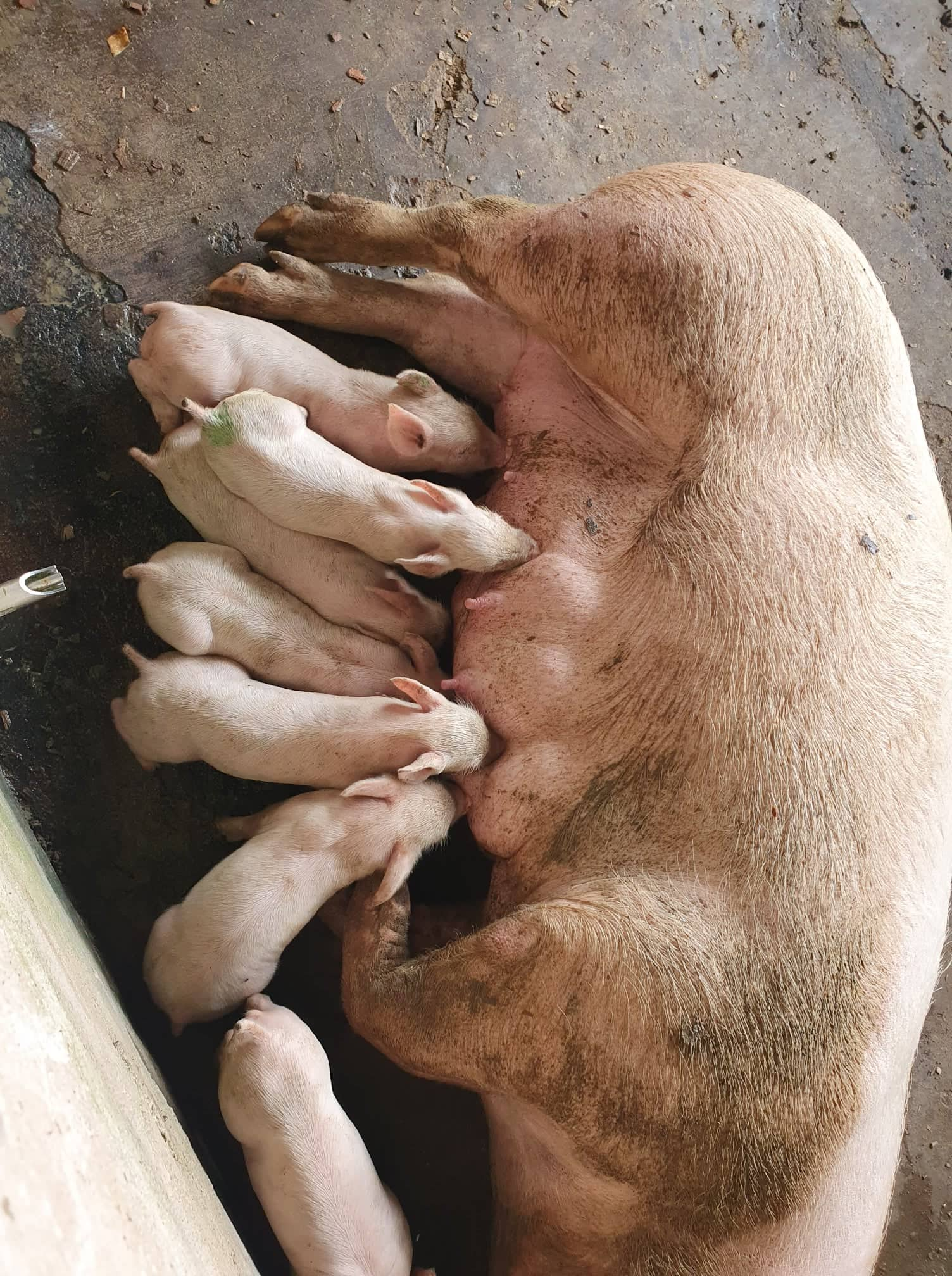 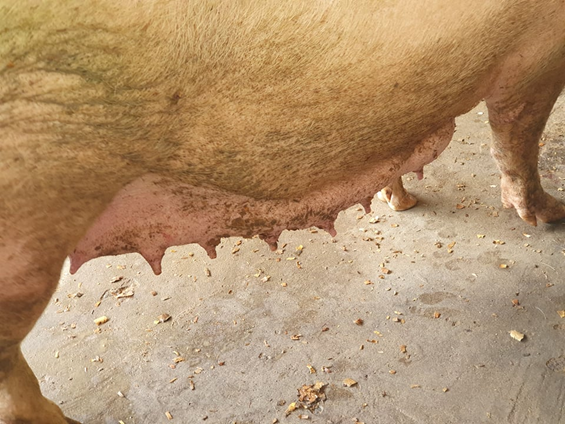 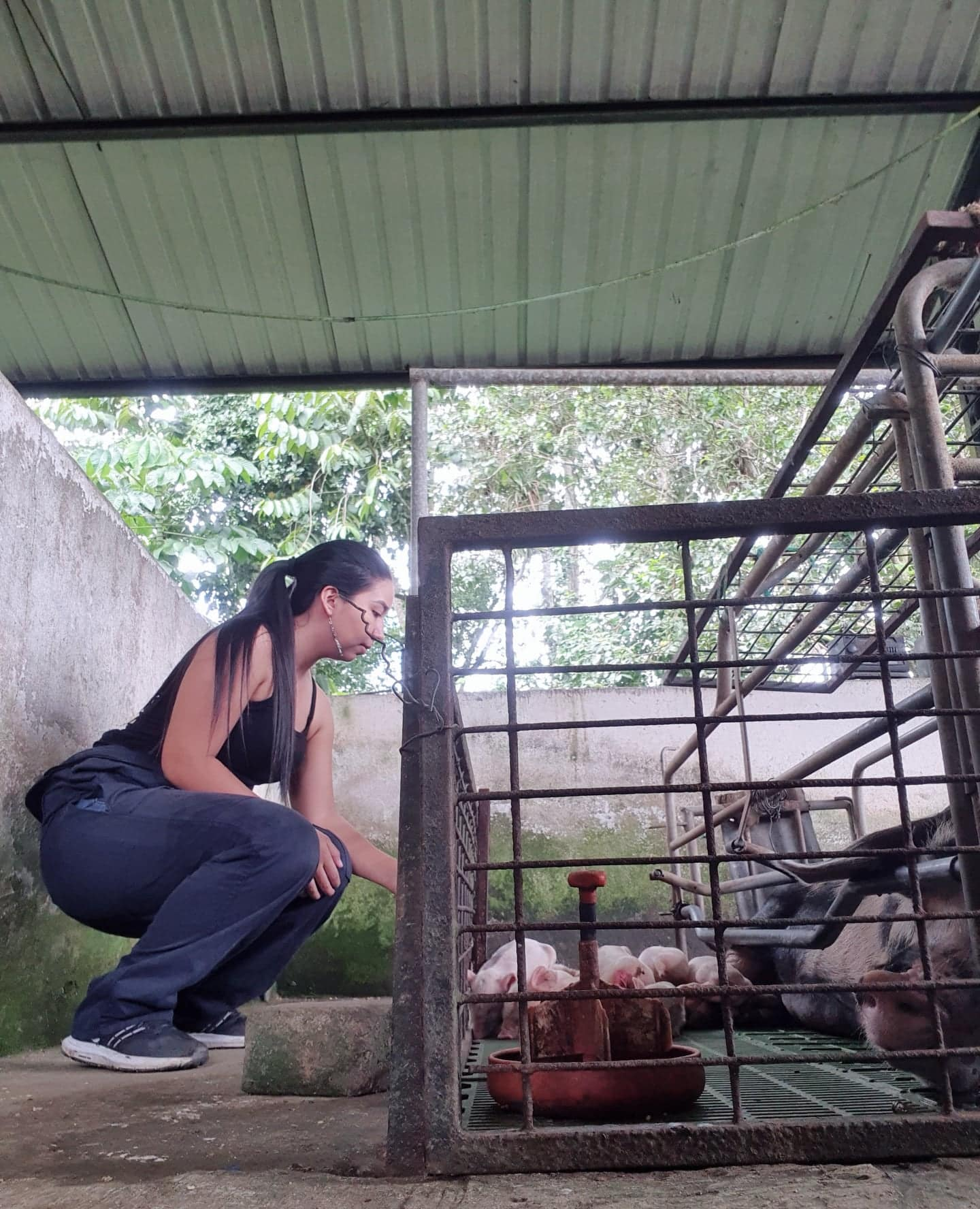 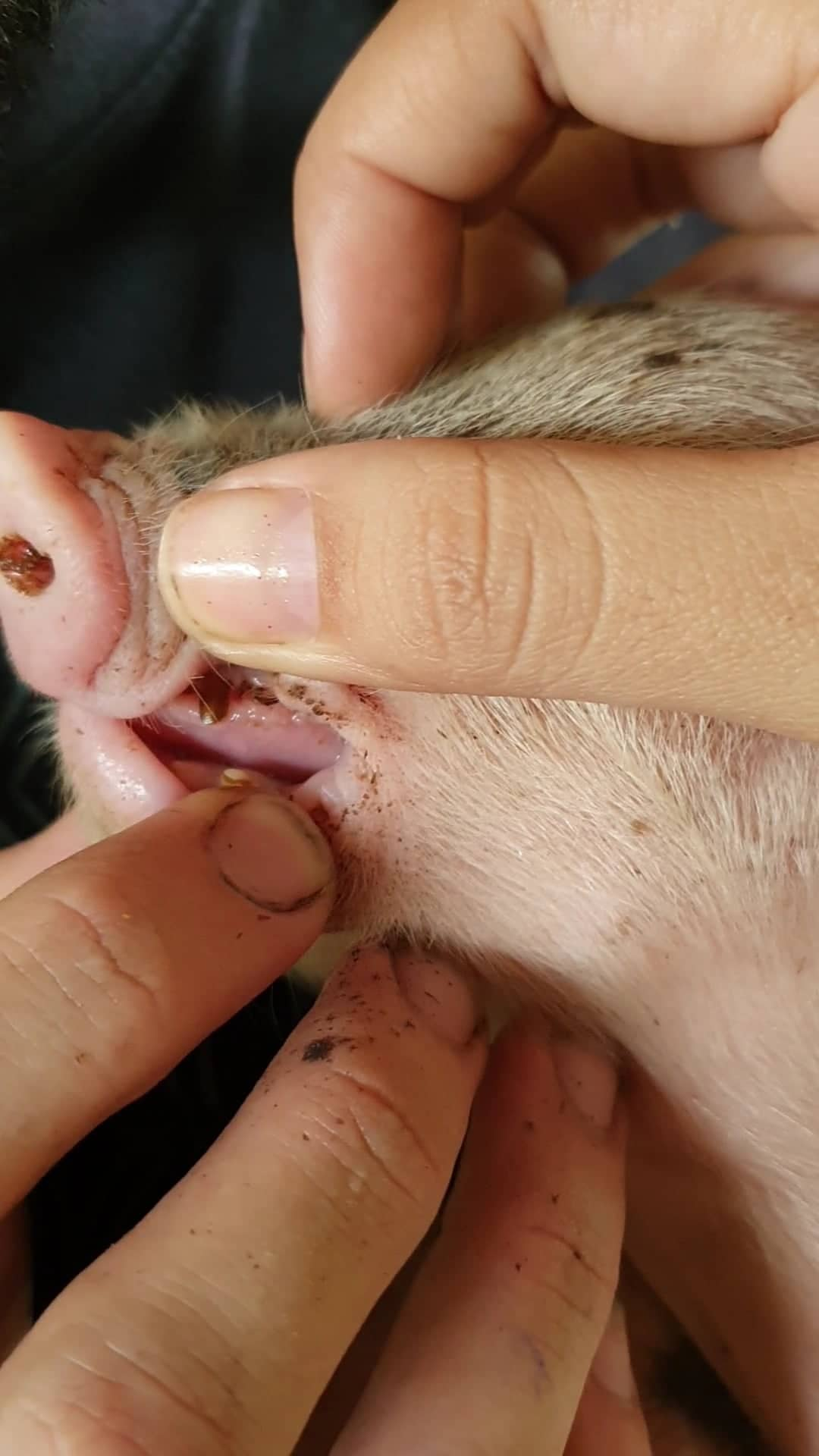 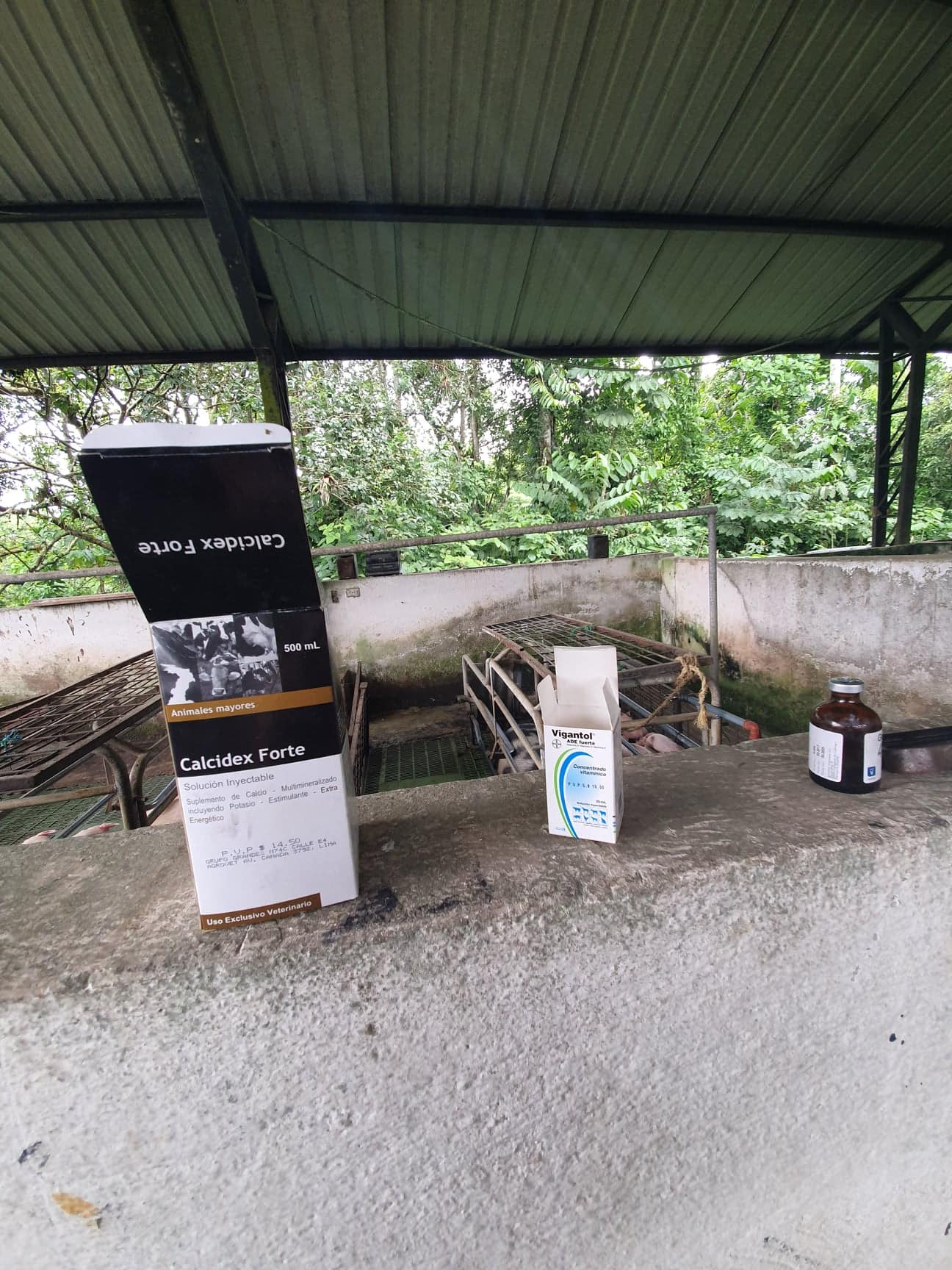 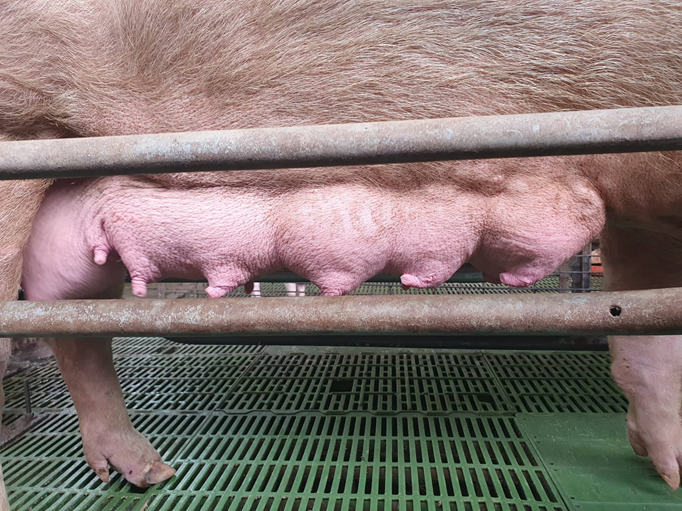 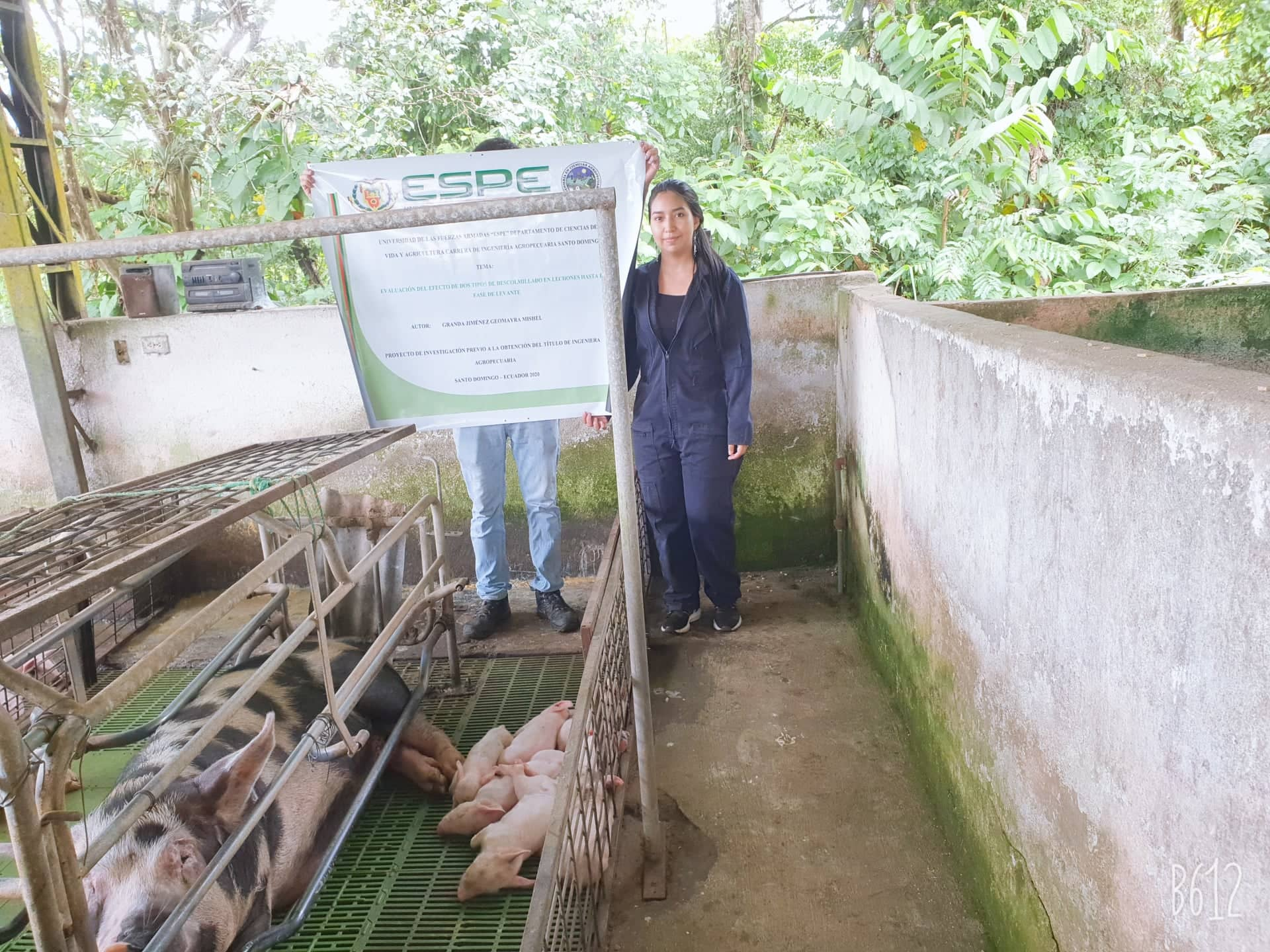 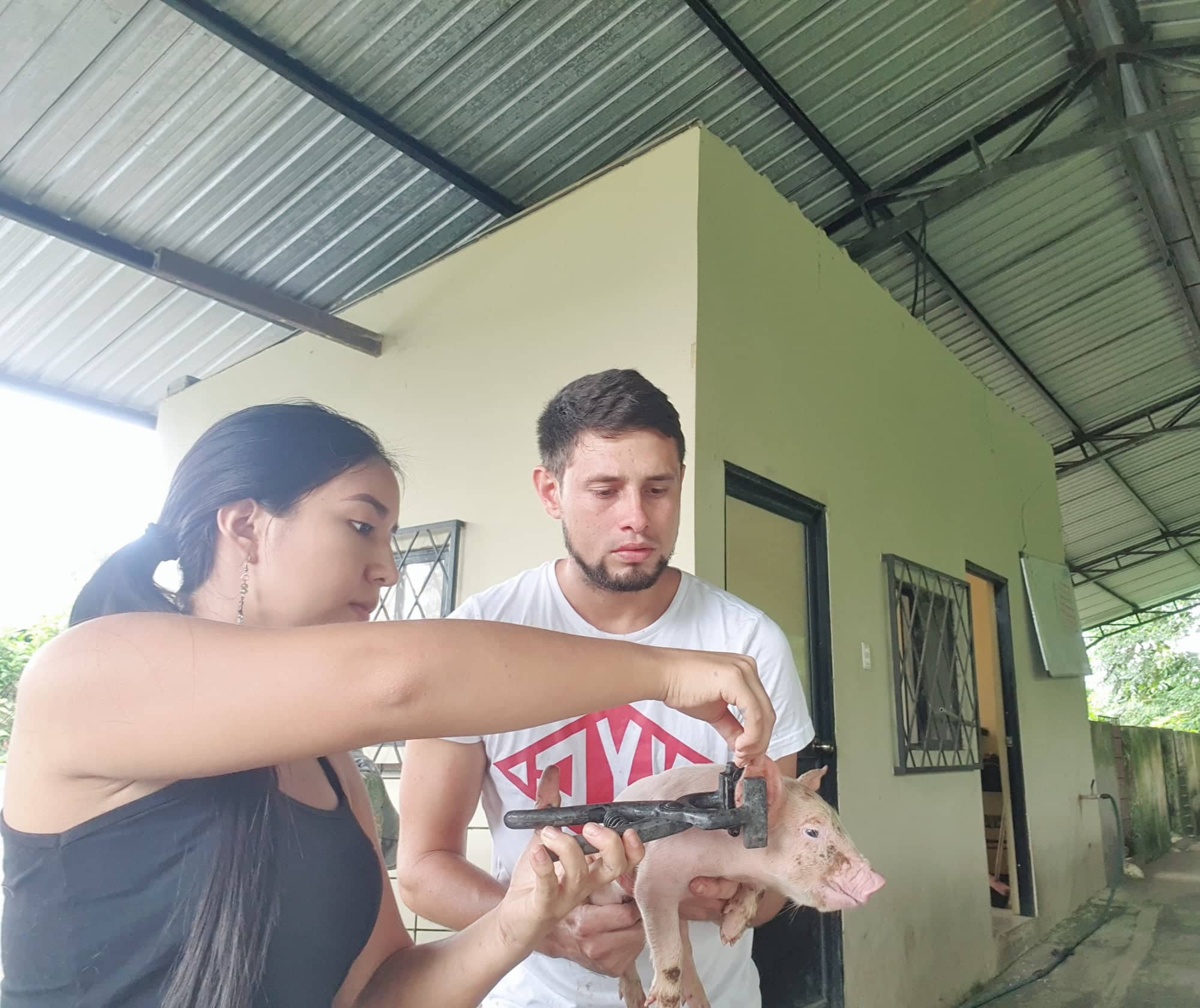 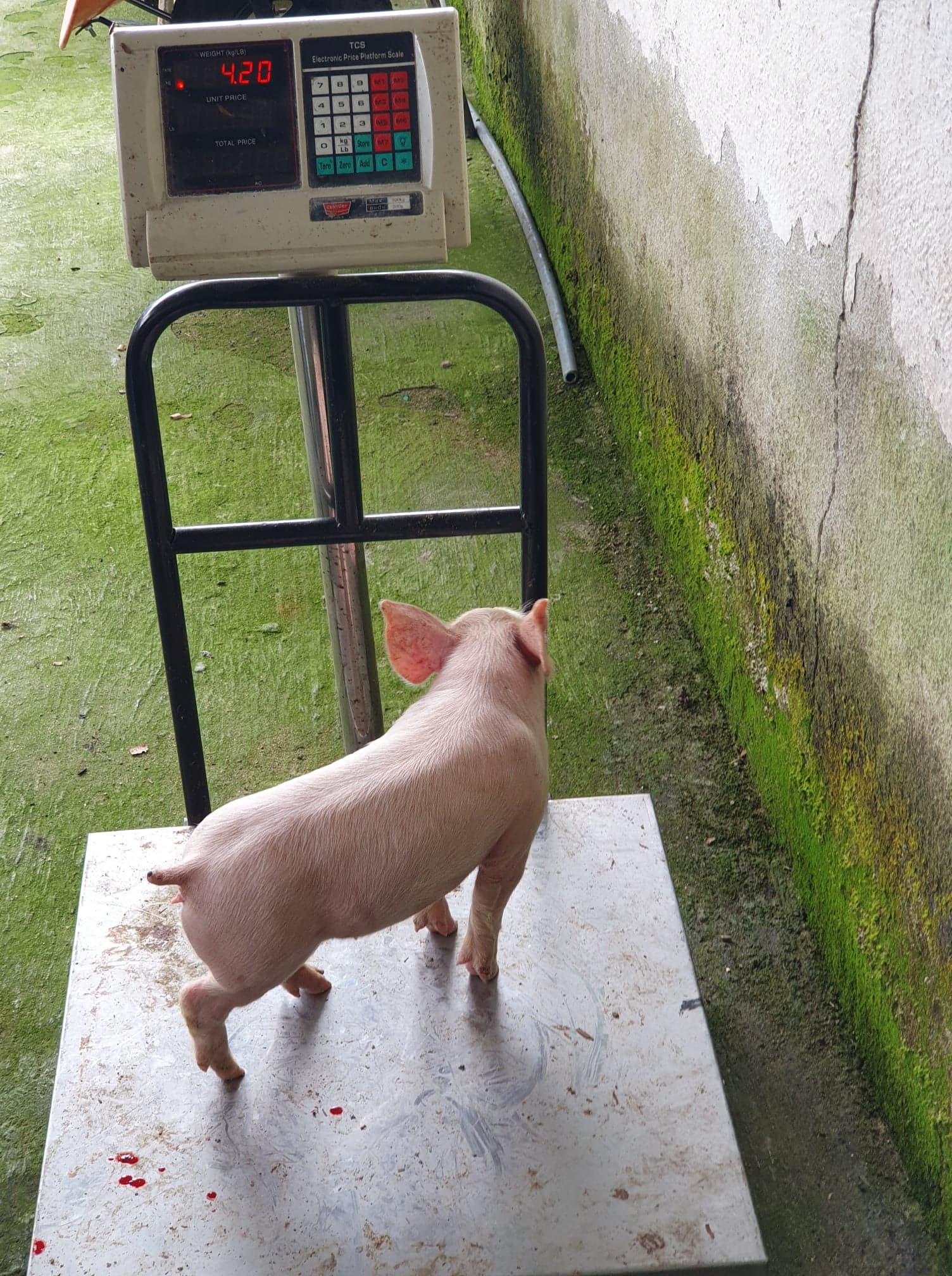 RESULTADOS Y DISCUSIONES
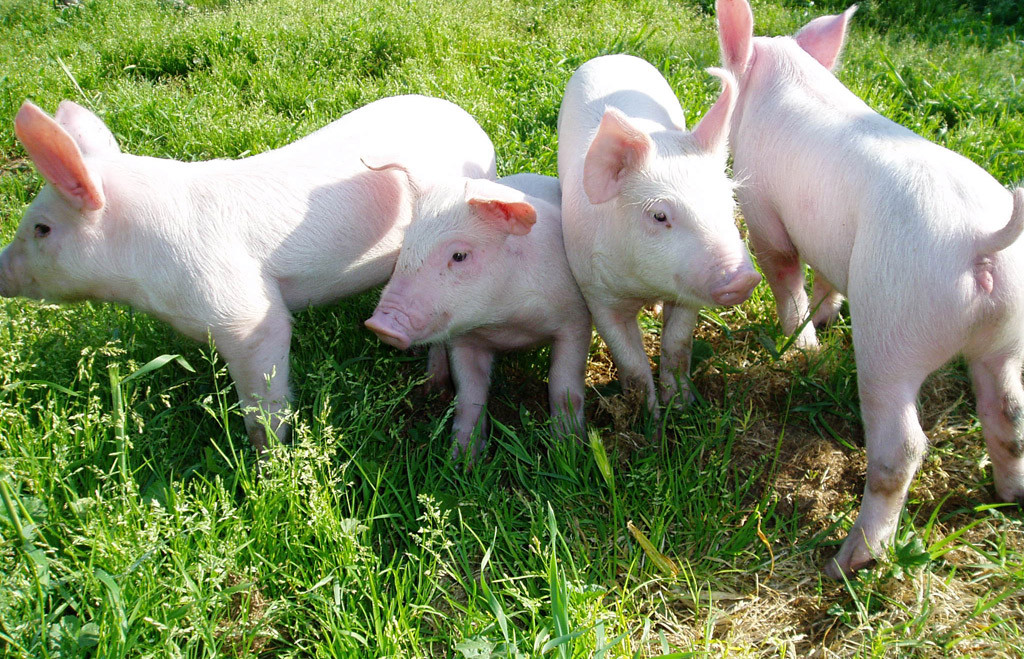 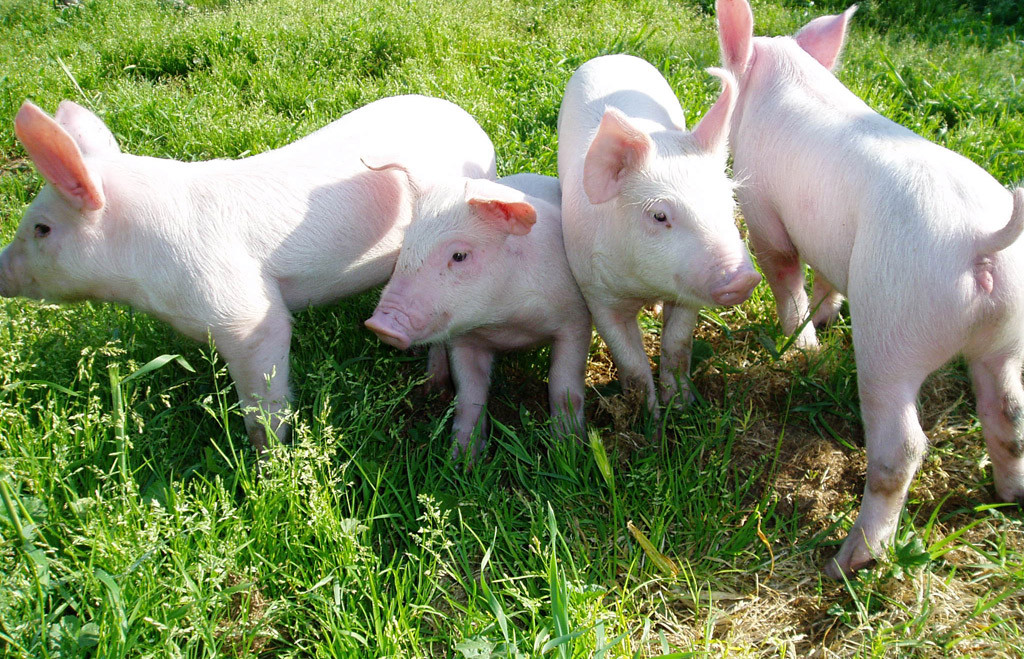 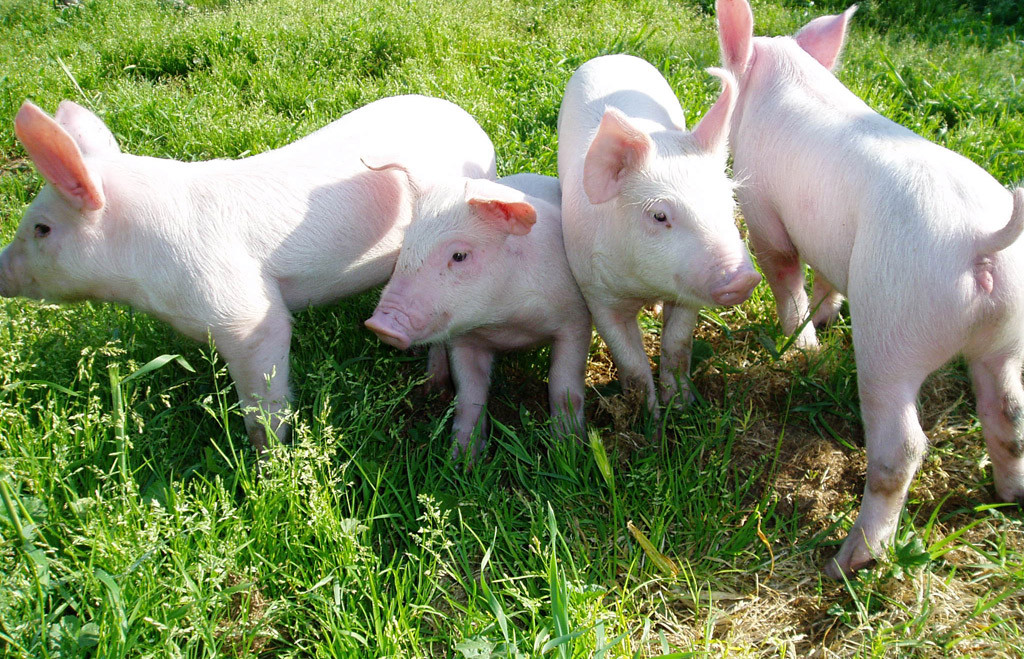 Peso
Resultados pertenecientes al cuadrado medio de la variable peso, obtenidos a 4, 25 y 60 días de edad en los diferentes tratamientos.
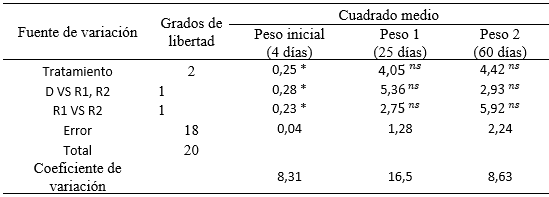 Peso Inicial (4 Días)
Según  (Gonzalez, 1989) indica que a la primera semana se encuentran entre 2,6 a 2,8 Kg. Lo que concuerda con los datos obtenidos en el estudio estando en el rango con los valores mencionados a los cuatro días de nacidos
Prueba de comparaciones de media de Tukey de la variable peso, sobre la evaluación inicial a los 4 días de edad pre-tratamiento
Comparación entre tratamientos para la variable peso, sobre la evaluación inicial a los 4 días de edad pre-tratamiento.
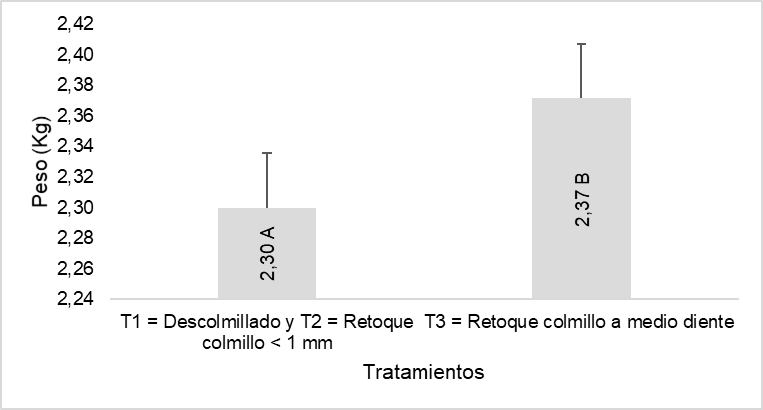 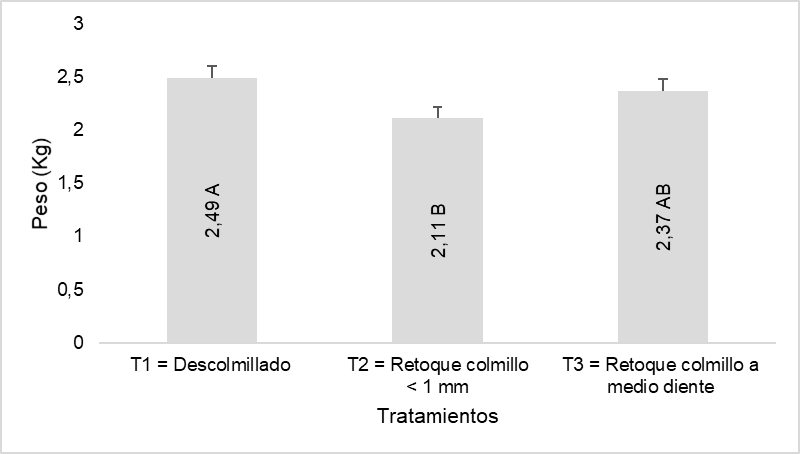 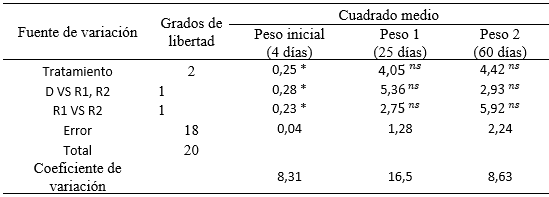 Peso Inicial (25 Días)
Peso Inicial (60 Días)
Los distintos métodos de corte de colmillos no repercutirán en la ganancia de peso hasta esta cierta edad.
(González, 1989)
Ganancia de Peso Total
Análisis de varianza para la variable ganancia de peso total.
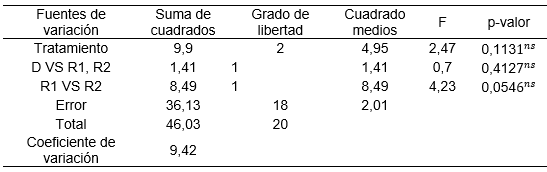 (López, 2011), en su investigación realizada menciona que la ganancia de peso se encuentra influenciada principalmente por el manejo de la hembra lactante, así como también del número de lechones destetados y del vigor que tiene cada lechón para lactar por lo cual tampoco presentó diferencia significativa entre sus tratamientos.
Ganancia de Peso Semanal
Análisis de varianza para la variable ganancia de peso semanal.
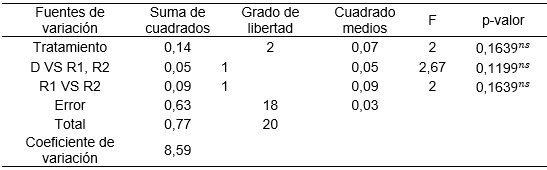 (López, 2011)
Conversión Alimenticia
Análisis de varianza para la variable conversión alimenticia.
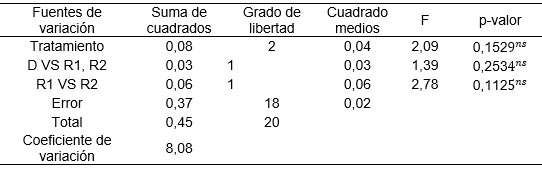 Según la tabla detallada por (INTA, s.f.) , establece una conversión alimenticia de 1,20 a los 63 días de edad tomando en cuenta que inició con un peso al nacimiento de 1,4 kg
Promedios por tratamiento: T1 = 1,71; T2 = 1,72 y T3 = 1,85.
Evaluación del Pezón de la Madre
Resultados de la prueba de chi-cuadrado de Pearson sobre la relación entre los distintos tipos de descolmillado con el grado de afectación del pezón de la madre.
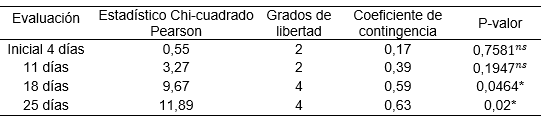 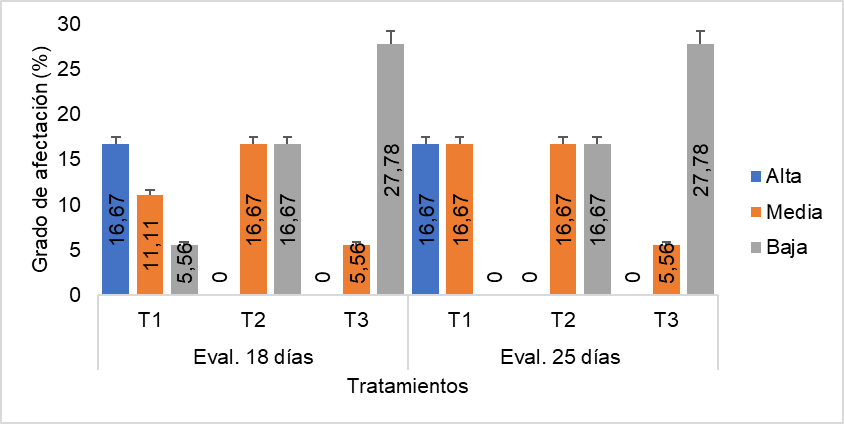 Según (Molina, Elías, & Morillo, 2014)
Relación entre los distintos tipos de descolmillado con el grado de afectación del pezón de la madre.
[Speaker Notes: Relación entre los distintos tipos de descolmillado con el grado de afectación del pezón de la madre.]
Evaluación Económica
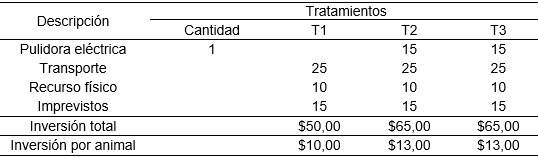 Molina, Elías, & Morillo (2014) menciona que el descolmillado con pinzas es uno de los metodos más usados de acuerdo al bajo costo del instrumento corta colmillos y a su vez por la rapidez para realizar el trabajo.
CONCLUSIONES Y RECOMENDACIONES
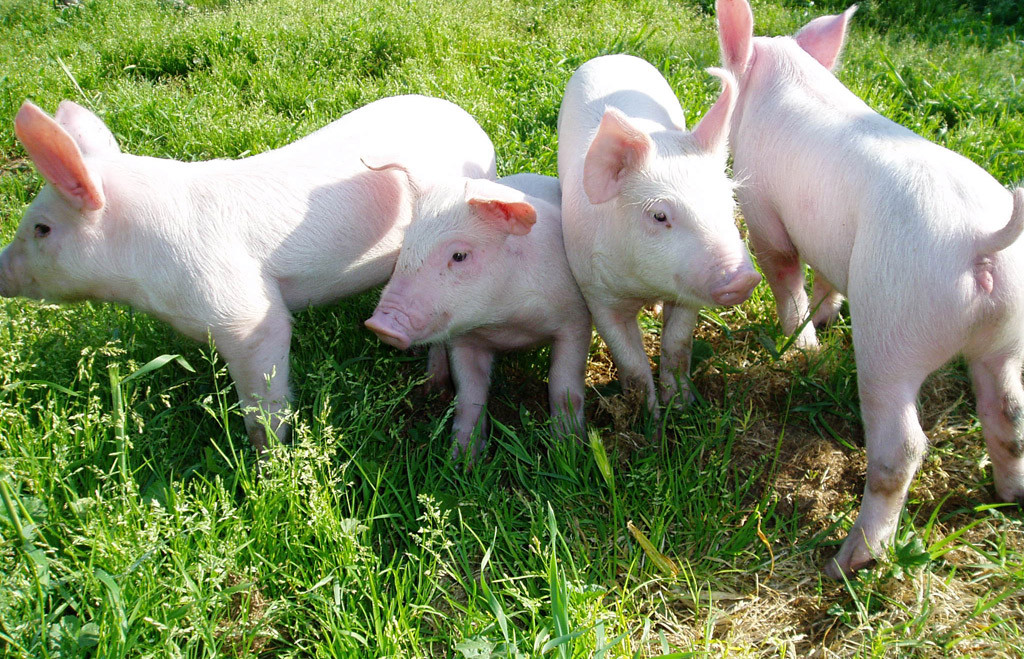 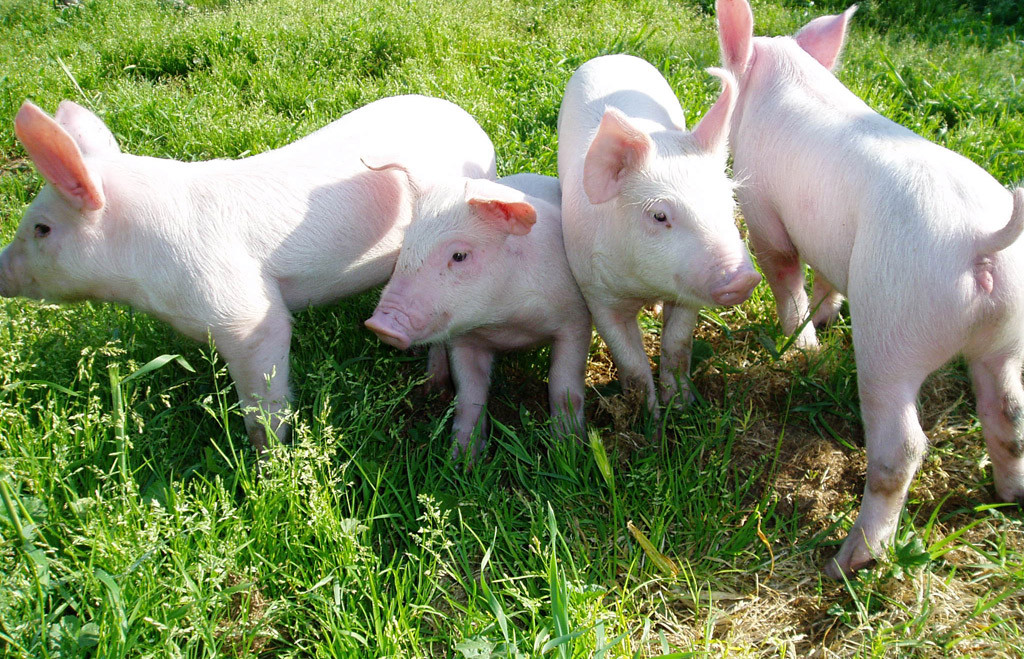 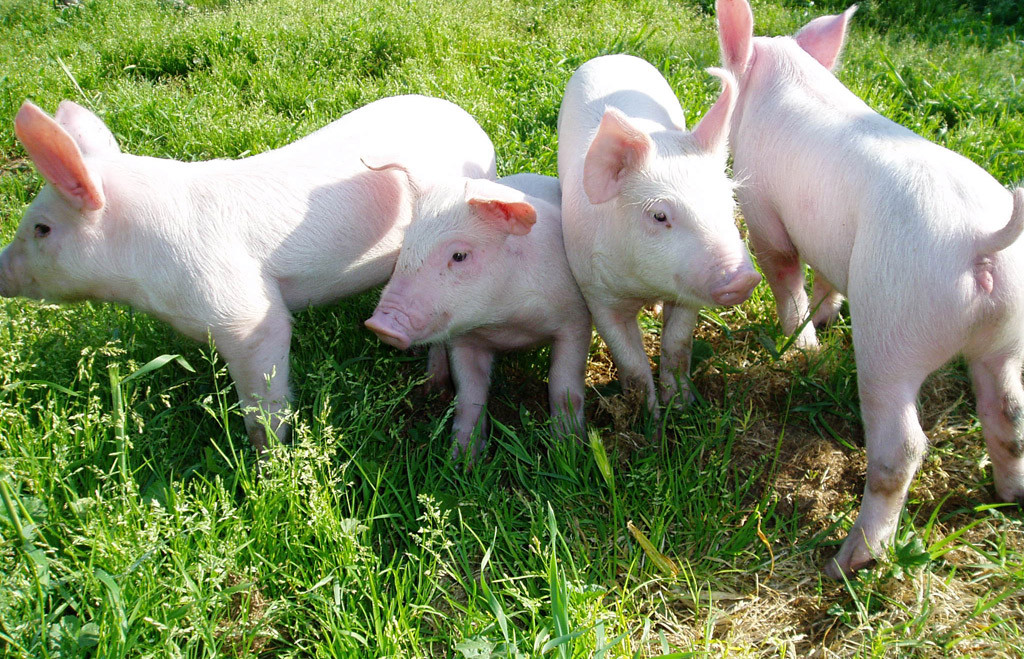 CONCLUSIONES
La conversión alimenticia no presentó diferencia significativa en cuanto a los distintos tipos de descolmilladlos aplicados en la investigación encontrándose en un rango de 1,71 a 1,85. 
Los diferentes tipos de descolmillados no afectan directamente a la ganancia de peso al destete ya que se encuentra influenciado principalmente por el manejo que se le da a la cerda lactante, del número de camada y del vigor que tiene cada lechón para lactar.
El grado de afectación de la glándula mamaria de la madre se encuentra estrechamente ligado a un mal descolmillado en los lechones, debido a que el tratamiento que presentó mayor grado de afectación en el pezón fue el método con alicate, es decir que al realizar una mala práctica dejando astillas en los dientes este repercutirá sobre el bienestar de la madre y de los mismos lechones.
RECOMENDACIONES
Realizar la práctica de descolmillado especialmente cuando se presente constancia de que los lechones que no están descolmillados provoquen heridas en la glándula mamaria de la cerda, así como también lesiones en la cola y orejas de los otros lechones. 
Si se opta por realizar el descolmillado en los lechones es aconsejable utilizar una limadora eléctrica a pesar de que tome más tiempo el proceso en comparación con el método de las pinzas este presenta resultados muy beneficiosos logrando que los colmillos no presenten astillas y queden paralelos, así como también de reducir riesgos de infección.
Para un descolmillado exitoso es necesario realizarlo antes de los 7 días de vida del lechón, tomando en cuenta que la persona que lo realice debe estar entrenada y con las medidas de higiene adecuadas.
MUCHAS GRACIAS
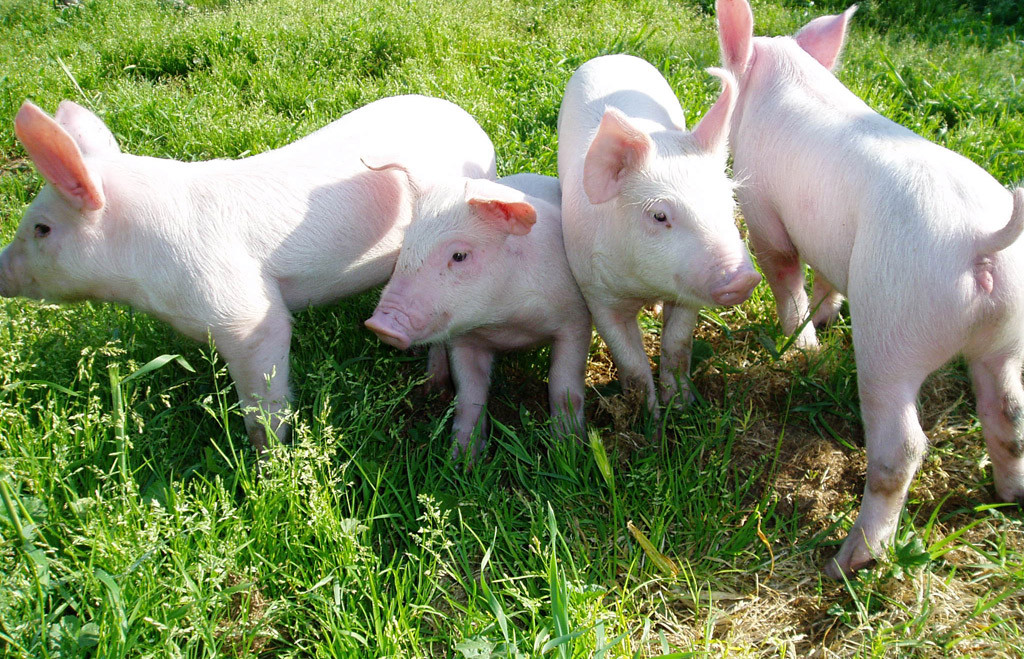 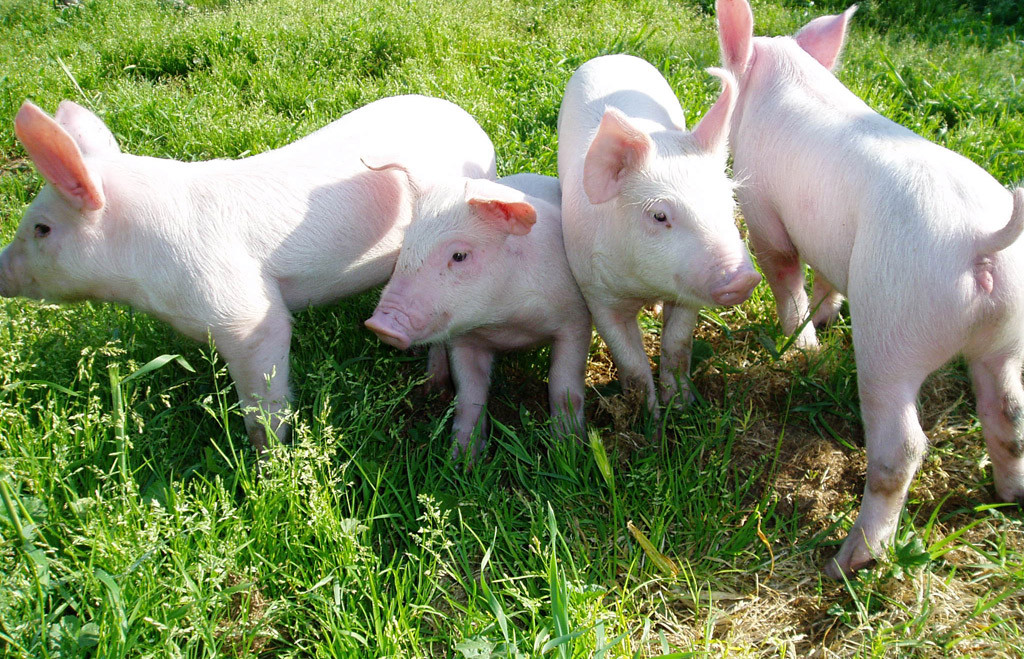 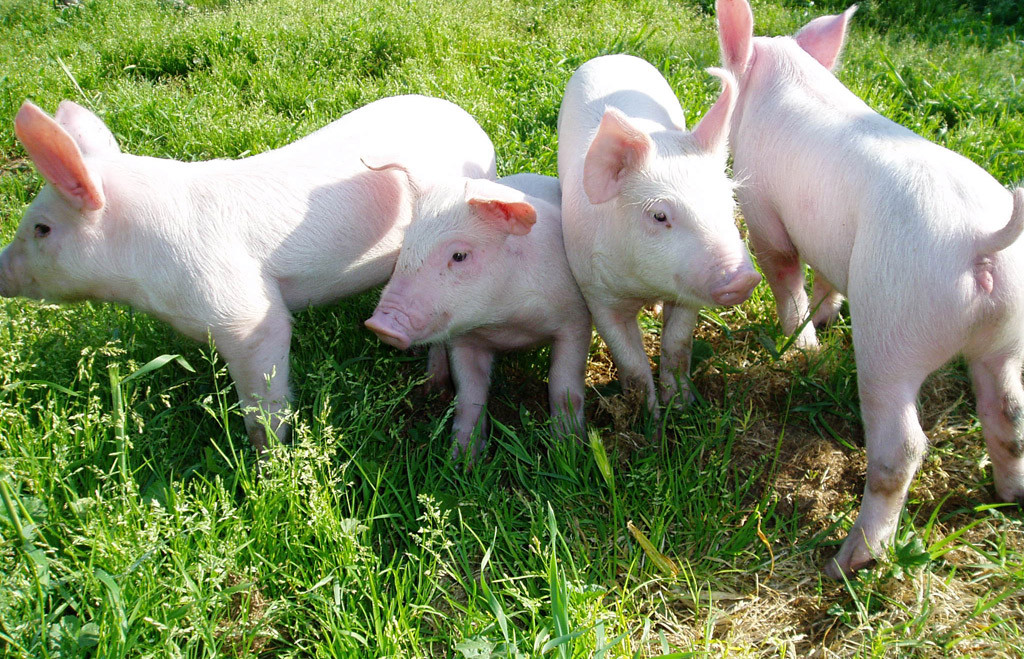